Муниципальная система оценки качества образования : включение в региональную СОКО
Основными задачами МСОКО являются: 
получение объективной информации о состоянии качества образования в муниципальных общеобразовательных организациях г.Владикавказа,
 обеспечение единого образовательного пространства и решения проблемы выравнивания качества образования в различных образовательных учреждениях;
 обеспечение вертикали в оценке качества образования за счет интеграции МСОКО с РСОКО и ОСОКО;
Информационное и аналитическое обеспечение мониторинга муниципальной системы образования;
оценка уровня образовательных достижений обучающихся (воспитанников) в интересах расширения спектра образовательных услуг, включая систему дошкольного и дополнительного образования;
оценка качества образования на различных ступенях и уровнях,  организация и сопровождение процедур получения и распространения информации о состоянии качества образования в муниципальных общеобразовательных организациях г.Владикавказа; 
определение степени соответствия качества образования в муниципалитете федеральным государственным образовательным стандартам, федеральным государственным требованиям, образовательным стандартам, потребностям социума, потребителей образовательных услуг, в том числе степень достижения планируемых результатов образовательных программ; 
внедрение современных технологий оценки качества образования, в том числе инструментов и механизмов общественно-профессиональной экспертизы​
E-mail: obrazovanie-ams@rso-a.ru
http://www.uo.amsvlad.ru – официальный адрес сайта Управления образования АМС г.Владикавказа
ОБЪЕКТЫ  ОЦЕНКИ МСОКО:

— образовательные программы, качество которых определяет конкурентоспособность образовательного учреждения и образовательной системы в целом;
— образовательные учреждения всех типов и видов и структуры, обеспечивающие образовательный процесс и процесс управления и реализующие спектр образовательных программ;
— индивидуальные образовательные достижения обучающихся как показатель реализации образовательных программ, результатов работы образовательных учреждений и качества управления.
E-mail: obrazovanie-ams@rso-a.ru
http://www.uo.amsvlad.ru – официальный адрес сайта Управления образования АМС г.Владикавказа
Для реализации МСОКО используются следующие процедуры:

—государственная (итоговая) аттестация выпускников и промежуточная аттестации обучающихся, контрольная деятельность, аттестация педагогических и руководящих работников;
—статистическое наблюдение за деятельностью образовательных учреждений, мониторинг качества образования, независимая оценка качества образования, рейтинг образовательных учреждений, портфолио муниципальной системы образования (образовательного учреждения), оценка и анализ управления качеством образования, самообследование образовательных учреждений по качеству образования, в том числе оценочные процедуры НИКО, ВПР, республиканские, муниципальные мониторинговые исследования
E-mail: obrazovanie-ams@rso-a.ru
http://www.uo.amsvlad.ru – официальный адрес сайта Управления образования АМС г.Владикавказа
ПРОВЕДЕННЫЕ В ТЕЧЕНИЕ 2017-2018 УЧЕБНОГО ГОДА МЕРОПРИЯТИЯ
1. Проведен анализ результатов государственной итоговой аттестации 2019 года в муниципальных общеобразовательных организациях г.Владикавказа, в том числе с использованием материалов РЦОКО. Данные, полученные в результате анализа вынесены на обсуждение педагогических сообществ города Владикавказа.
2. Проведен индивидуальный анализ качества выполнения обучающимися заданий КИМ в рамках экзаменационной кампании 2017 г. по форме, представляемой ФГБНУ «Федеральный институт педагогических измерений», как на уровне муниципалитета, так и на уровне  общеобразовательных организаций.
3. Проведен анализ результатов оценочных процедур НИКО, ВПР, республиканских, муниципальных мониторинговых исследований. 
4. Проведен системный индивидуальный анализ качества освоения обучающимися образовательных программ по траектории:
4-5 класс: ВПР 4 класс - годовые отметки 4 класс – ВПР-5 класс – четвертные отметки за I четверть в 5 классе;
9 класс : годовые отметки 8 класс – СТУЗ – годовые отметки 9 класс – ОГЭ;
11 класс:  ОГЭ – ВПР – ЕГЭ.
5. Результаты анализа качества выполнения работ  заслушаны  на педагогических советах школ, методических объединениях учителей, городских методических объединениях, совещаниях руководителей общеобразовательных организаций.
6. Проведен анализ обеспеченности школ г.Владикавказа учебно-методическими пособиями, необходимыми для качественной подготовки обучающихся к ГИА.
7. Разработаны индивидуальные программы подготовки обучающихся, имеющих низкий уровень сформированности учебных компетентностей.
8. Организована работа по взаимодействию с СКГМИ по обеспечению подготовки выпускников школ № 15, 24, 25, 39 , гимназией №4 (в следующем году запланированы СОШ №22, 29) г.Владикавказа к экзаменам по математике и физике на базе института на бесплатной основе.  
9. Обеспечено участие учителей-предметников в мероприятиях, направленных на  повышение уровня их профессиональной компетентности, организовано взаимодействие с факультетом математики СОГУ.
10. В рамках реализации основных задач мониторинговых исследований внесены коррективы в содержание деятельности образовательных учреждений, в том числе:
в образовательную  программу учреждения, в части формируемой участниками образовательного процесса;
в расписание занятий;
в рабочие программы  учителей-предметников;
в планы работы городских и школьных методических объединений.
Управлением образования ежегодно
во II полугодии проводятся проверочные работы по заданиям открытого банка заданий Федерального института педагогических измерений (ФИПИ). В текущем учебном году проверочные работы проводились  в период с 16.04.2018 по 21.04.2018 в школах г.Владикавказа (приказ Управления образования от 12.04.2018 №93 «О проведении мониторинга готовности к государственной итоговой аттестации в форме основного государственного экзамена обучающихся 9-х классов в общеобразовательных организациях г.Владикавказа»)
E-mail: obrazovanie-ams@rso-a.ru
http://www.uo.amsvlad.ru – официальный адрес сайта Управления образования АМС г.Владикавказа
Основная задача проводимого мониторингового исследования – своевременное выявление степени готовности выпускников 9-х классов к сдаче экзамена по математике в части решения геометрических задач.
По результатам анализа выполненных работ проведены совещания с заместителями директоров, курирующих математику, руководителями школьных методических объединений, учителями математики, преподающими предмет в 9-х классах. Приняты управленческие решения. Сравнительный анализ проведенных мониторинговых исследований за три года показал положительную динамику качества усвоения обучающимися программного материала.
Несмотря на проводимую работу, направленную на развитие логического мышления обучающихся и умение в полном объеме решать геометрические задачи, достичь поставленных показателей в 9-х классах пока не удается
E-mail: obrazovanie-ams@rso-a.ru
http://www.uo.amsvlad.ru – официальный адрес сайта Управления образования АМС г.Владикавказа
Предлагаем вашему вниманию один из ежегодно проводимых Управлением образования АМС г.Владикавказа  мониторингов
E-mail: obrazovanie-ams@rso-a.ru
http://www.uo.amsvlad.ru – официальный адрес сайта Управления образования АМС г.Владикавказа
Примерные задания, предлагаемые обучающимся 9-х классов
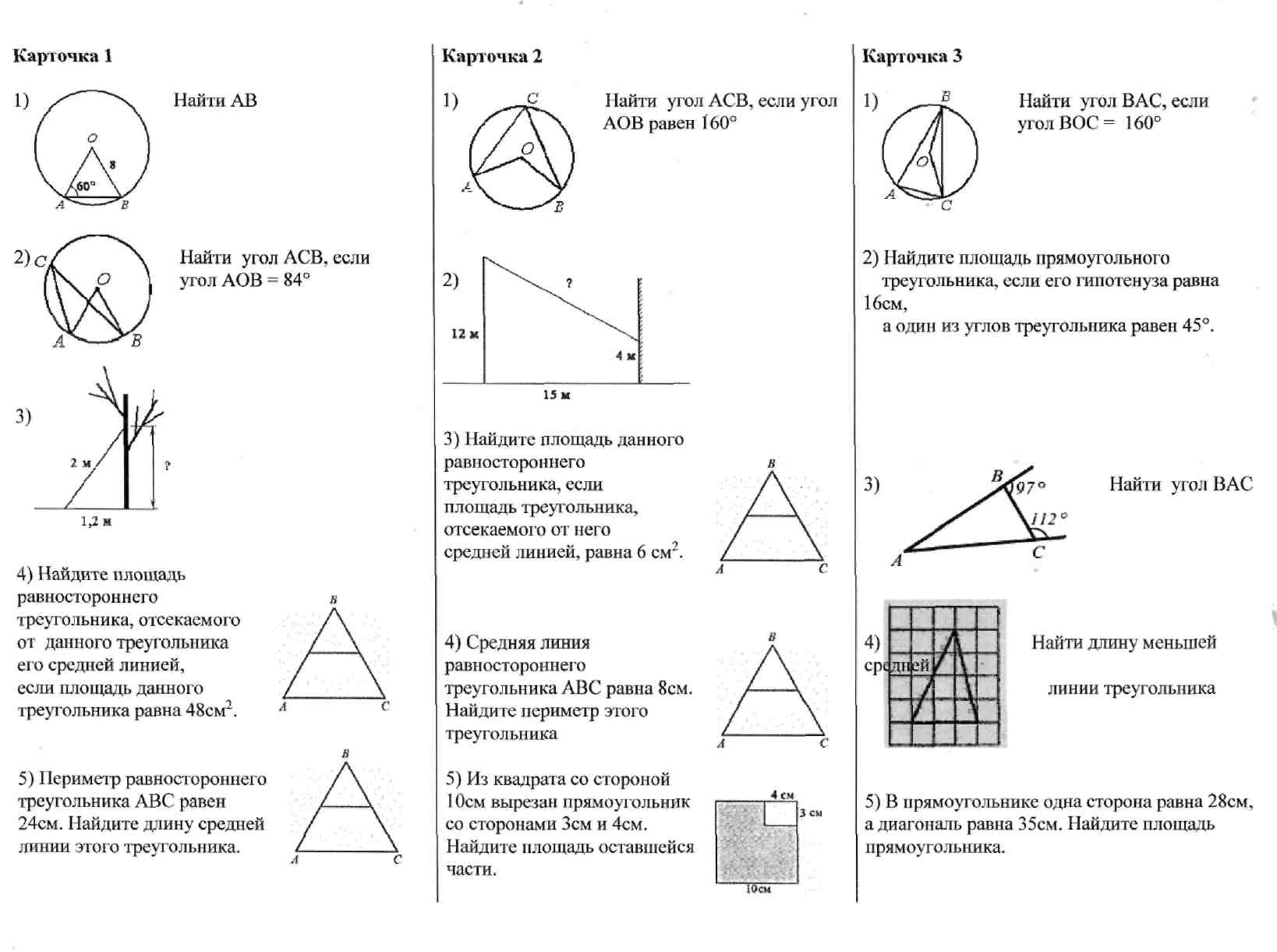 E-mail: obrazovanie-ams@rso-a.ru
http://www.uo.amsvlad.ru – официальный адрес сайта Управления образования АМС г.Владикавказа
Анализ муниципального мониторинга готовности к ГИА в форме ОГЭ  по математике в части решения задач модуля «Геометрия» обучающихся 9-х классов школ г.Владикавказа
Всего выпускников 9-х классов школ, охваченных мониторингом, – 807 чел (25% от общего числа выпускников 9-х классов).
Писали работу- 735 чел.
Получили «зачет»– 385 чел. – 52,4% (в прошлом году - 45%)
Получили «незачет»- 350 чел. – 47,6% (в прошлом году - 55%)
E-mail: obrazovanie-ams@rso-a.ru
http://www.uo.amsvlad.ru – официальный адрес сайта Управления образования АМС г.Владикавказа
Анализ муниципального мониторинга готовности к ГИА в форме ОГЭ  по математике в части решения задач модуля «Геометрия» обучающихся 9-х классов школ г.Владикавказа
Из получивших зачет:
выполнили все задания – 20%, что на 18% больше, чем в прошлом году;
справились с 2-мя заданиями – 32,4% от общего количества писавших,  что на 7,4% больше, чем в прошлом году. 
35% (в прошлом году – 65%) обучающихся, получивших «незачет», не выполнили ни одного задания. 
65 человек - 17% (в прошлом году – 24%), получивших незачет, имеют четвертные отметки «4» и «5» по 2-3 четвертям. Из них 43 человека справились с одним заданием, 22 человека не выполнили ни одного задания.
E-mail: obrazovanie-ams@rso-a.ru
http://www.uo.amsvlad.ru – официальный адрес сайта Управления образования АМС г.Владикавказа
Учитывая результаты государственной итоговой аттестации по программам основного общего и среднего общего образования, Управлением образования АМС г.Владикавказа  сформирован перечень направлений, по которым проводится  анализ результатов выпускников школ города
E-mail: obrazovanie-ams@rso-a.ru
http://www.uo.amsvlad.ru – официальный адрес сайта Управления образования АМС г.Владикавказа
Анализ проводится в динамике по годам  в разрезе школ. 
Построение рейтингов – начало работы с результатами ЕГЭ и ОГЭ. Школа имеет возможность увидеть, чем определена ее позиция в рейтинге, понять свои сильные и слабые стороны, спланировать шаги развития. 
Определяя по результатам ЕГЭ и ОГЭ, является школа «хорошей» или «плохой», мы обращаем внимание на следующие моменты: 
определение уровня освоения образовательного стандарта на минимальном уровне (доля выпускников, успешно сдавших обязательные экзамены, и доля выпускников, успешно сдавших все экзамены в форме ЕГЭ и ОГЭ); 
соответствие заявленного профиля старшей ступени школы перечню предметов, выбираемых выпускниками для сдачи ГИА в форме ЕГЭ; 
определение уровня освоения образовательного стандарта на профильном уровне (доля выпускников, успешно сдавших все предметы, из числа изучавшихся на профильном уровне, с результатом ТБ 2 и выше); 
соответствие системы текущего оценивания в школах результатам внешней оценки
E-mail: obrazovanie-ams@rso-a.ru
http://www.uo.amsvlad.ru – официальный адрес сайта Управления образования АМС г.Владикавказа
На уровне образовательной организации анализ и интерпретация результатов государственной итоговой аттестации используются для: 
подведения итогов работы школы в рамках учебного года; 
разработки плана работы школы на следующий учебный год; 
корректировки Программы развития школы; 
подготовки 	аналитической 	части 	отчёта по результатам  самообследования; 
размещения обязательной информации на сайте школы; 
корректировки планов работы методических объединений учителей; 
корректировки плана повышения квалификации учителей на уровне школы; 
формирования предложений по индивидуальной поддержке обучающихся; 
обоснования для принятия управленческих решений по направлениям деятельности школы
E-mail: obrazovanie-ams@rso-a.ru
http://www.uo.amsvlad.ru – официальный адрес сайта Управления образования АМС г.Владикавказа
На муниципальном уровне анализ результатов государственной итоговой аттестации используется для: 
разработки и реализации программ поддержки (методической, информационной и др.), направленной на оказание помощи «отстающим» школам; 
определения факторов, оказывающих влияние на результаты обучения; 
формирования заказа муниципальным методическим службам для оказания методической поддержки учителям; 
подготовки анализа состояния муниципальной образовательной системы; 
планирования перспектив развития муниципальной образовательной системы
E-mail: obrazovanie-ams@rso-a.ru
http://www.uo.amsvlad.ru – официальный адрес сайта Управления образования АМС г.Владикавказа